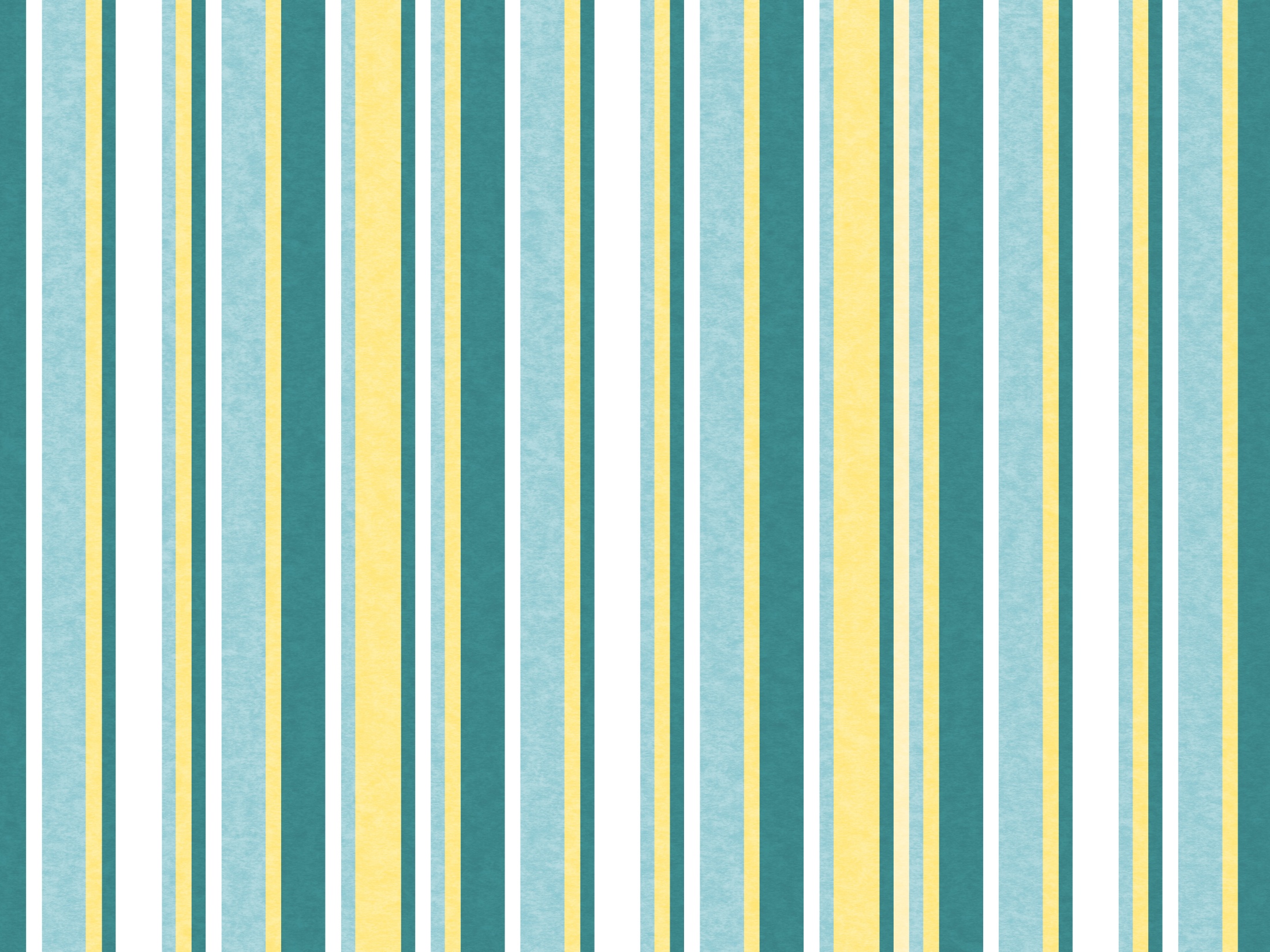 ESTUDO  METÓDICO
  O  EVANGELHO  SEGUNDO  O  ESPIRITISMO
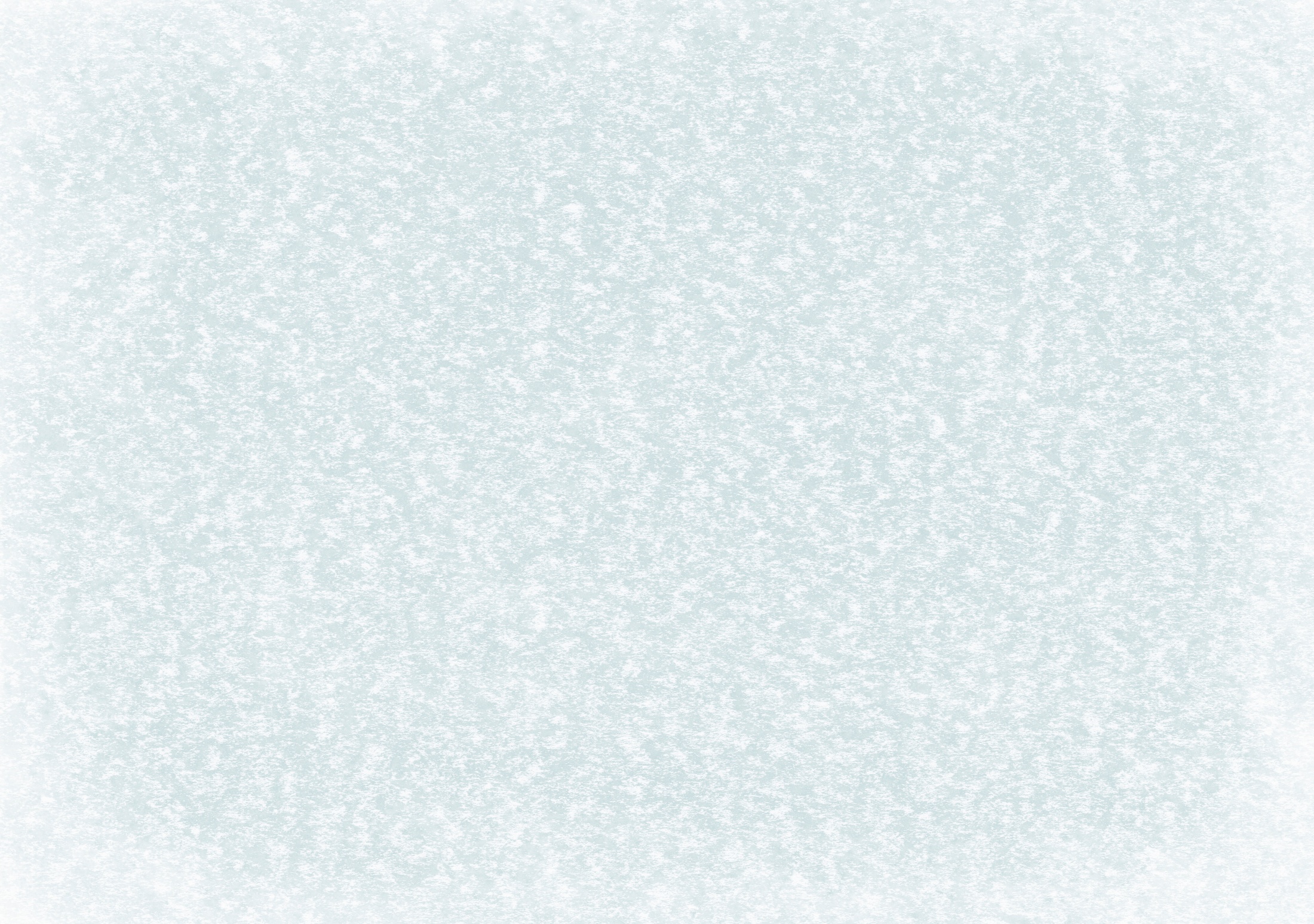 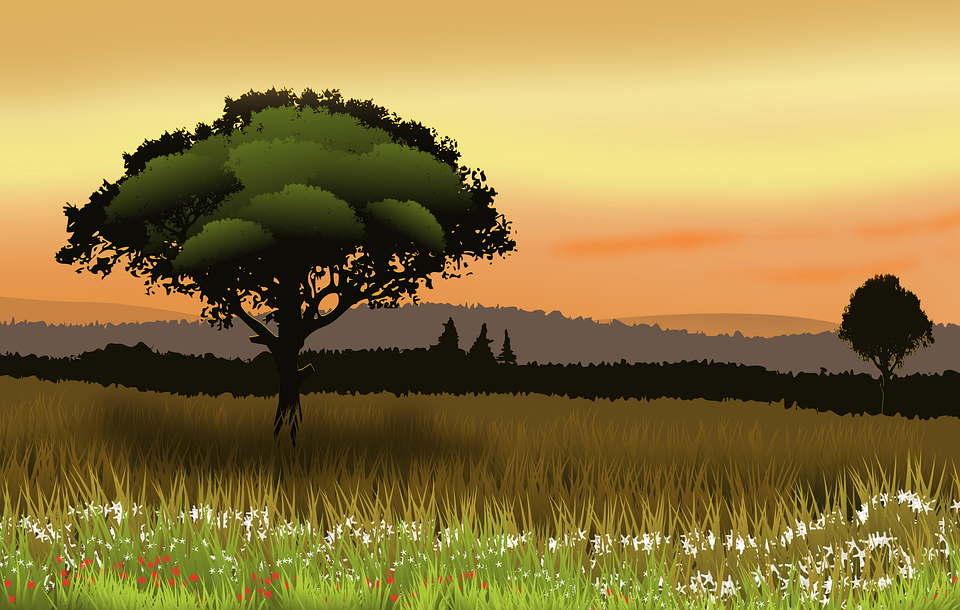 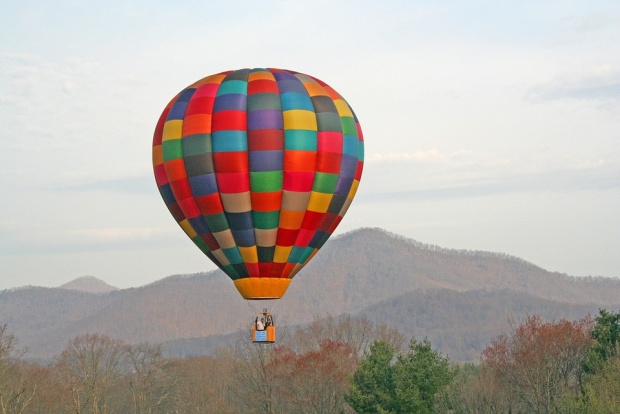 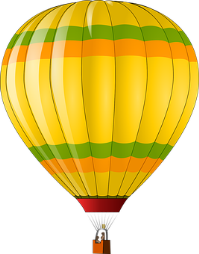 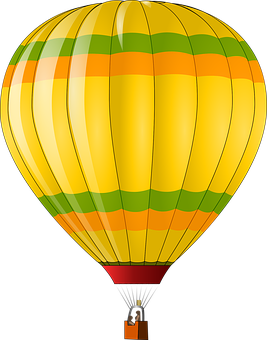 CAPÍTULO  24
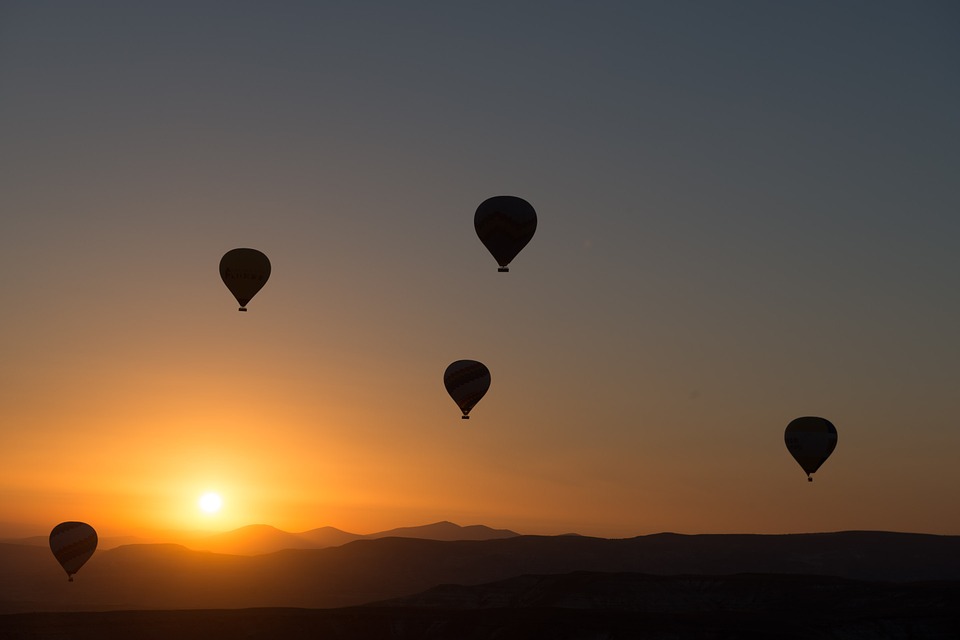 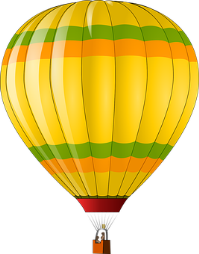 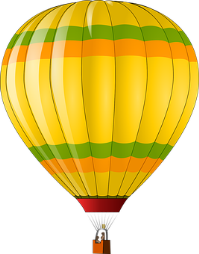 1 - CANDEIA  SOB  O  ALQUEIRE
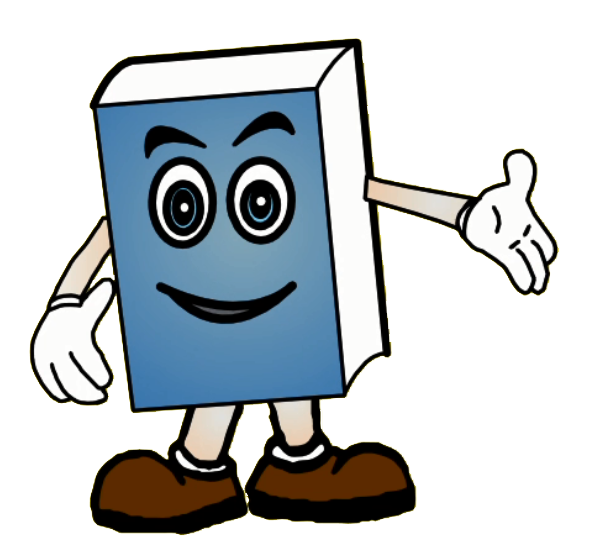 POR  QUE  FALA  JESUS
POR  PARÁBOLAS
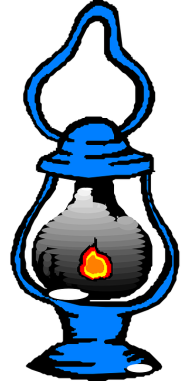 NÃO  PONHAIS  A  CANDEIA  
DEBAIXO  DO  ALQUEIRE
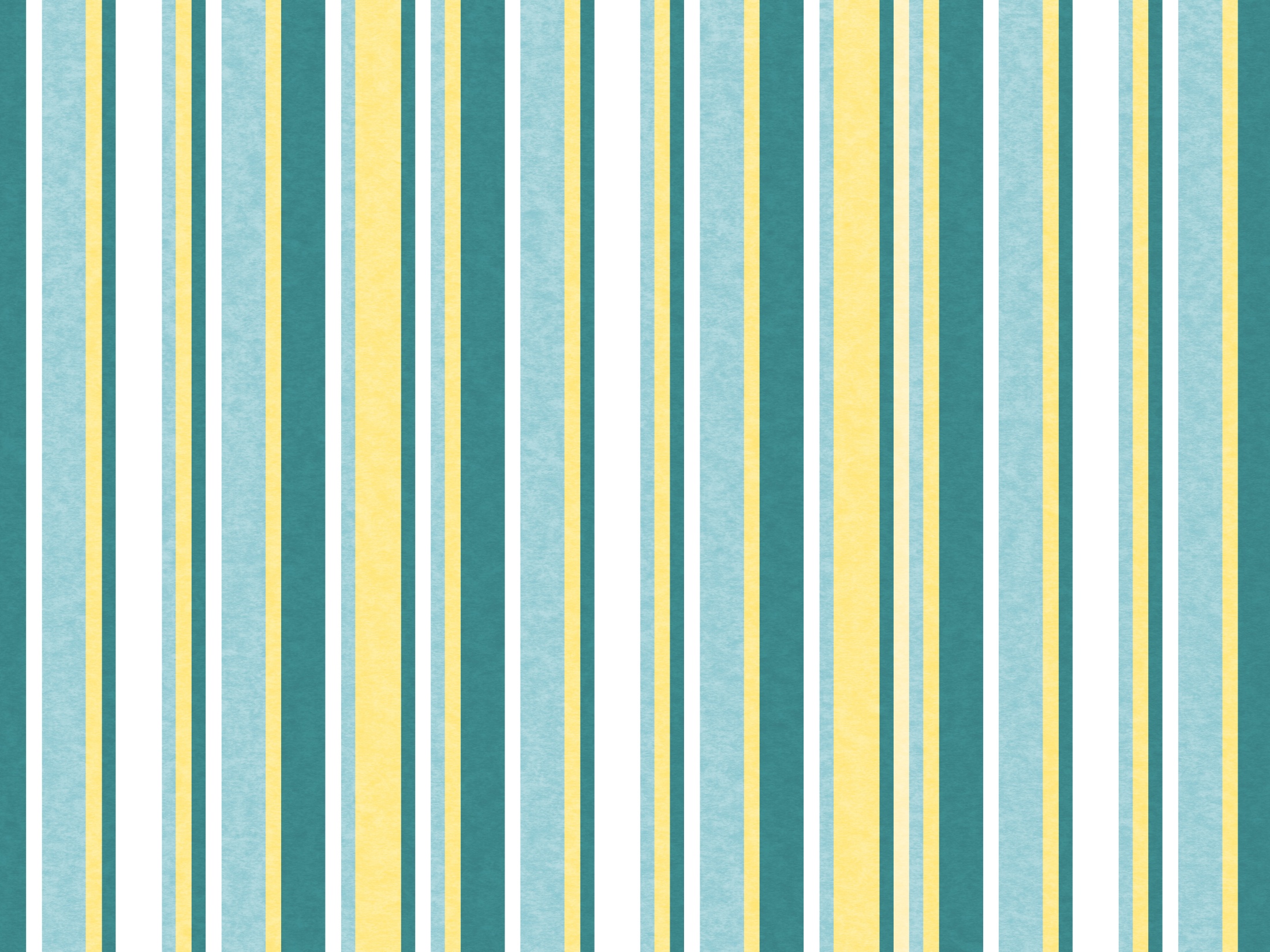 RECOMENDAÇÃO  DE  JESUS
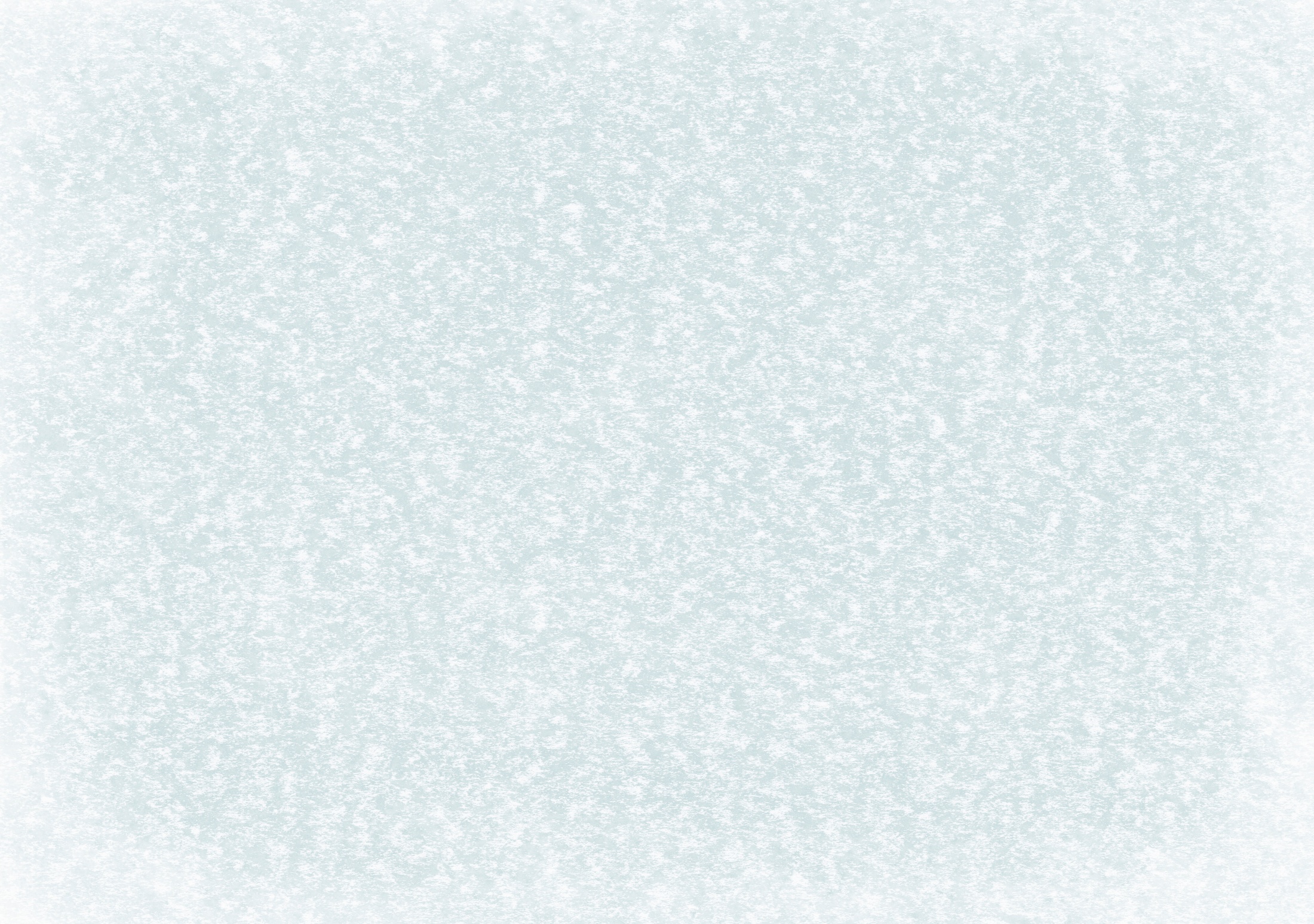 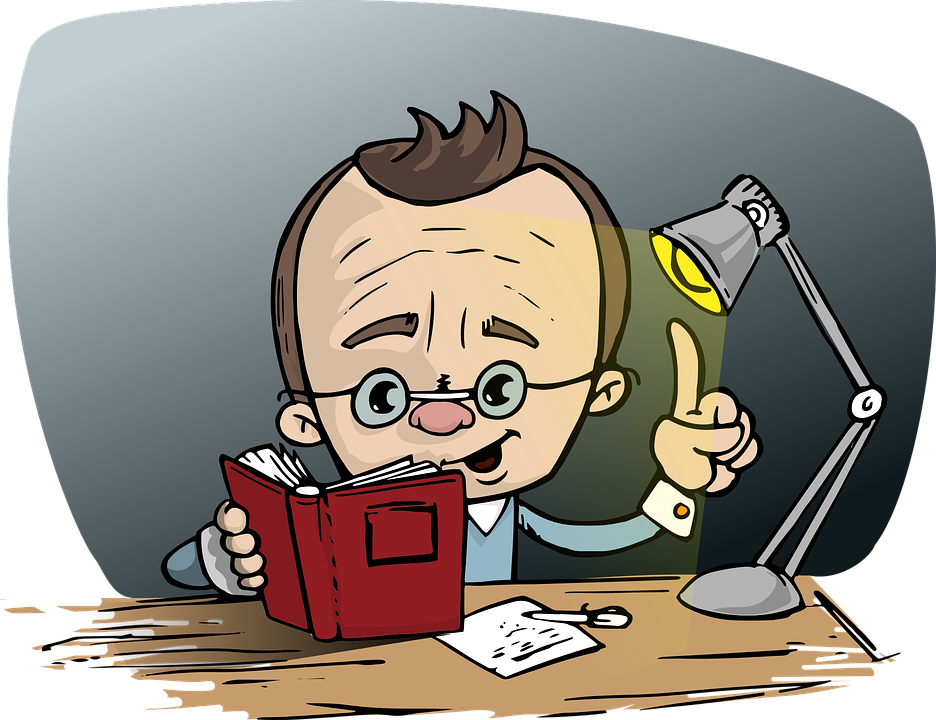 NINGUÉM  ACENDE  UMA  CANDEIA  PARA  PÔ-LA
DEBAIXO  DO  ALQUEIRE;  PÕE-NA  SOBRE  O  
CANDEEIRO,  A  FIM  DE  QUE  ILUMINE  A  TODOS 
OS  QUE  ESTÃO  NA  CASA.
NADA  HÁ  SECRETO  QUE  NÃO  HAJA  DE  SER  DESCOBERTO,  NEM  NADA  OCULTO  QUE  NÃO  
HAJA  DE  SER  CONHECIDO.
(MATEUS,  5 : 15  -  LUCAS,  8 : 16  -  17)
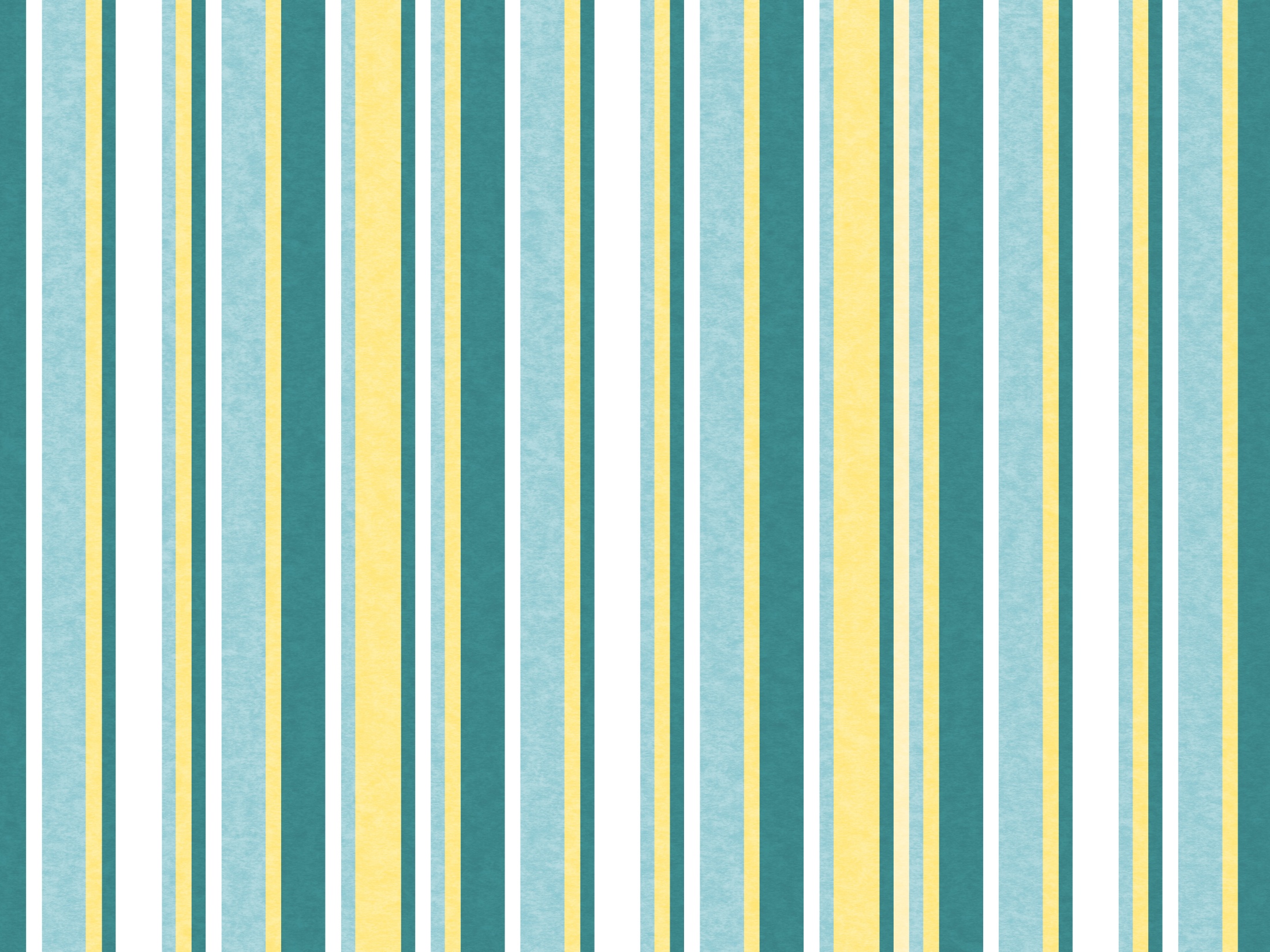 CANDEIA  SOB  O  ALQUEIRE
A  LUZ  DA  CANDEIA
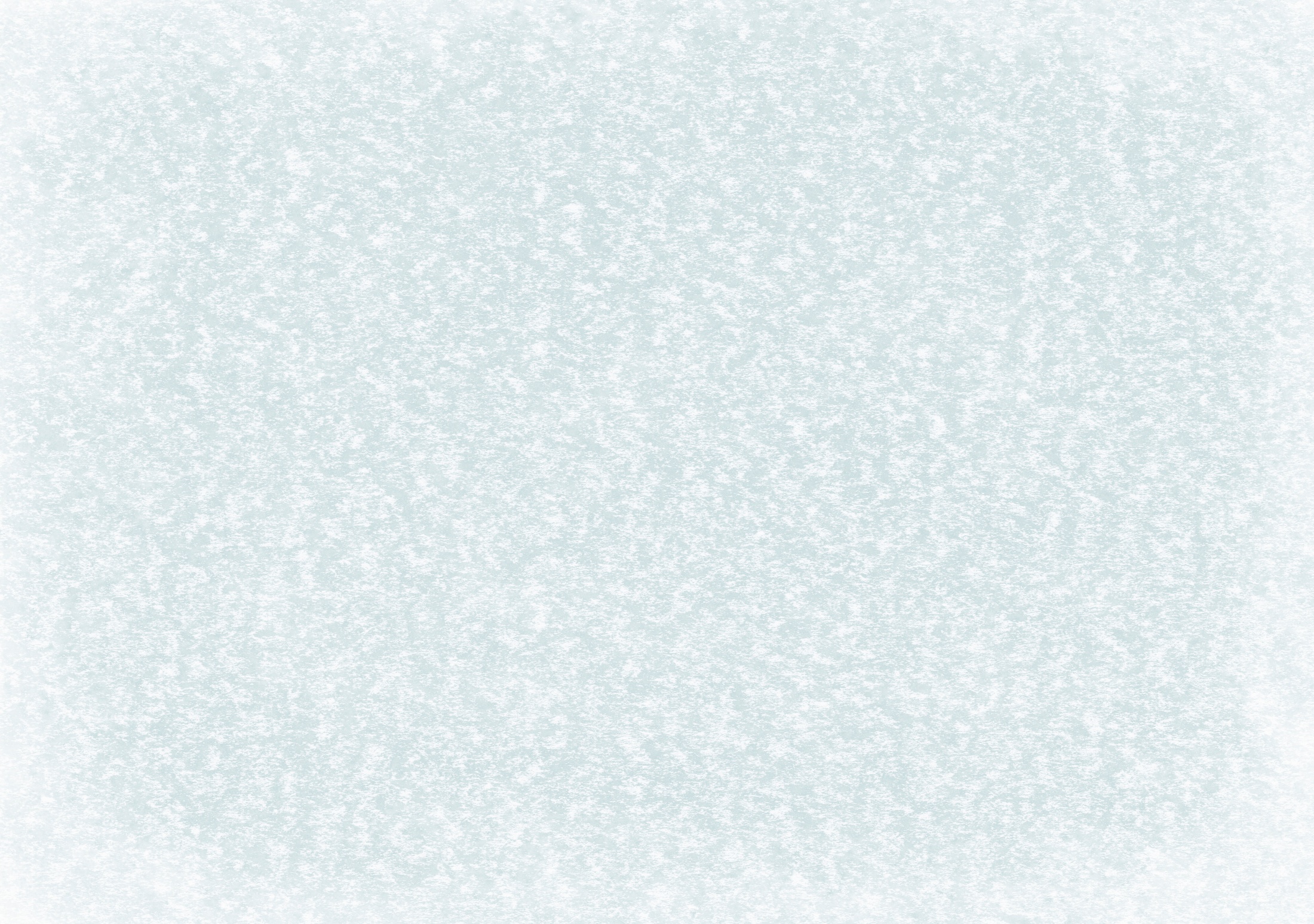 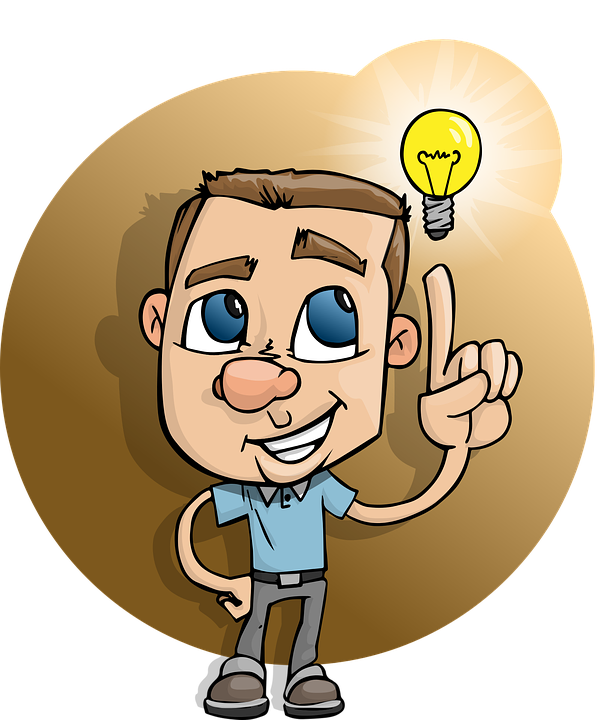 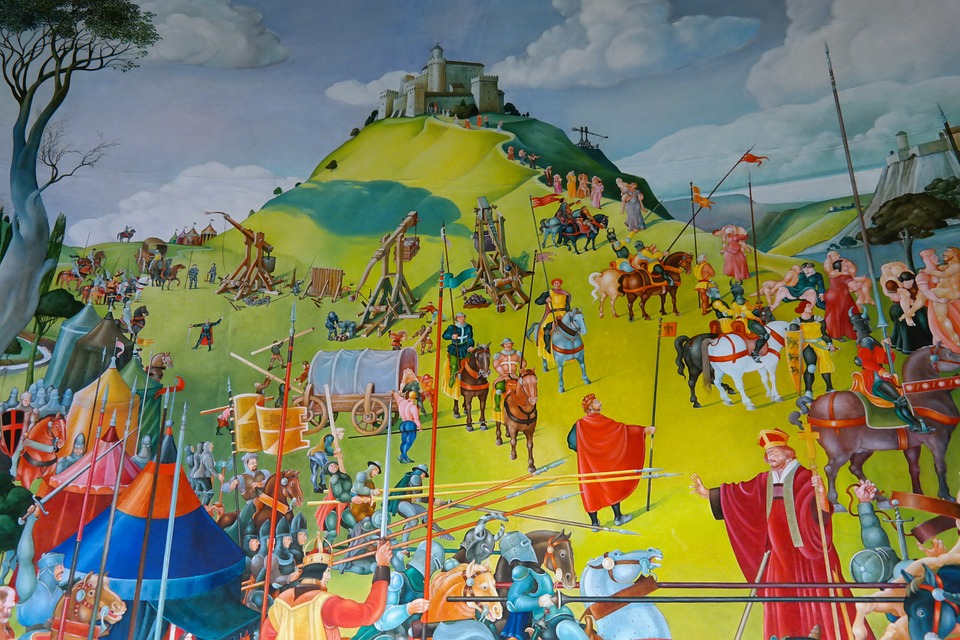 SIMBOLIZA
É  OCULTAR  AS  VERDADES  PARA  
DOMINAR  O  POVO.
A  LUZ  DOS  CONHECIMENTOS  ESPIRITUAIS.
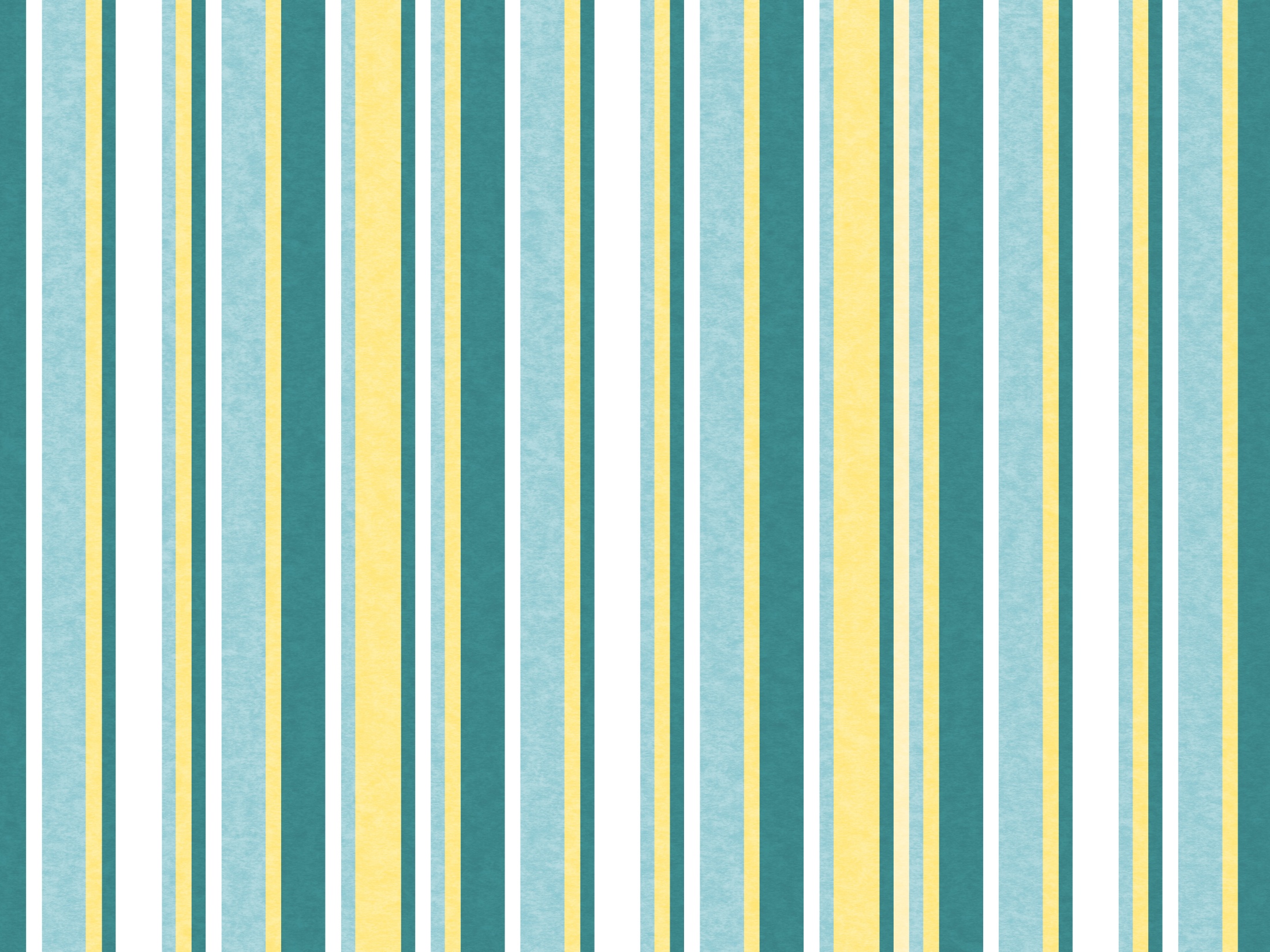 NÃO  SE  DEVE  COLOCAR  A  CANDEIA
SOB  O  ALQUEIRE
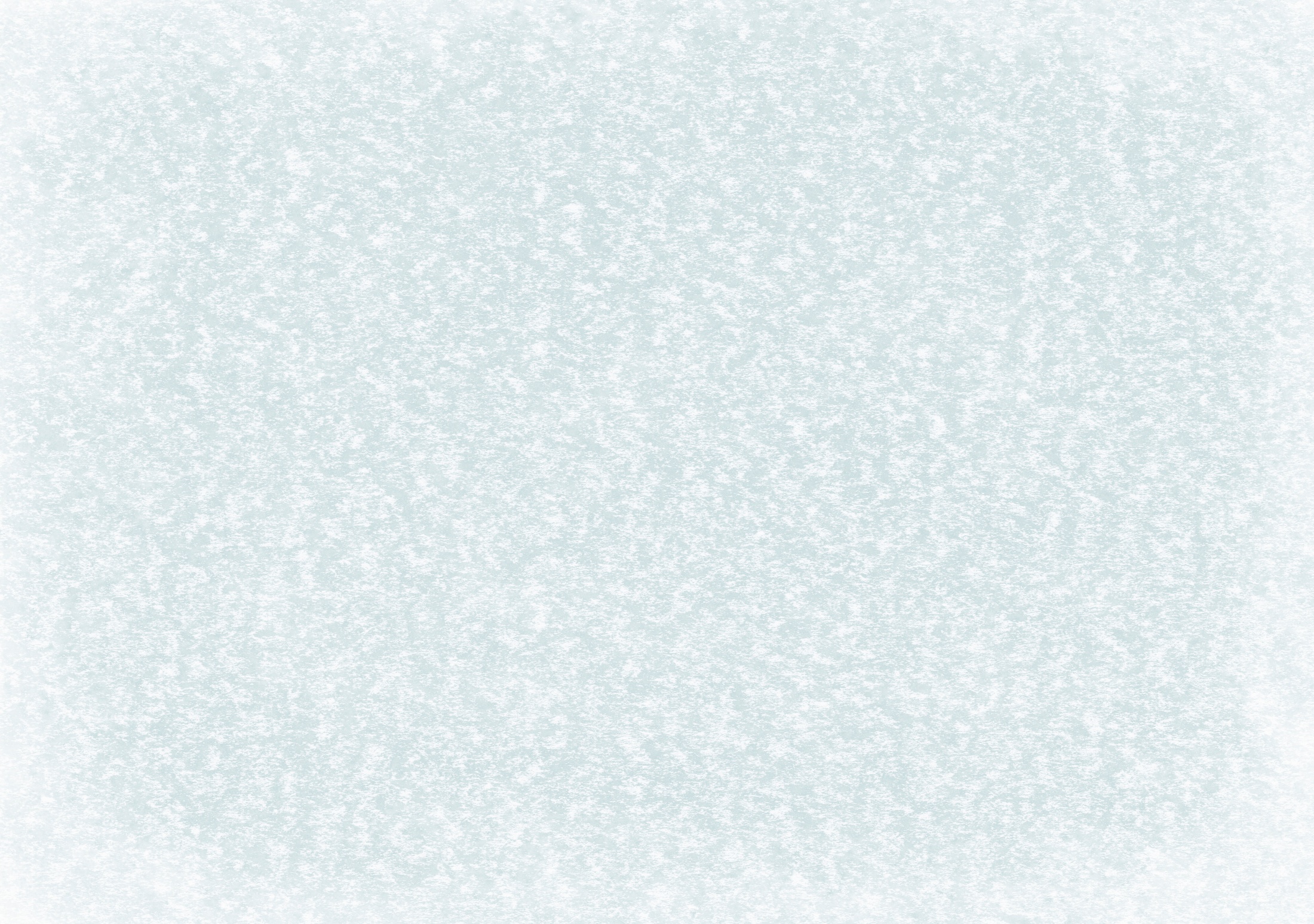 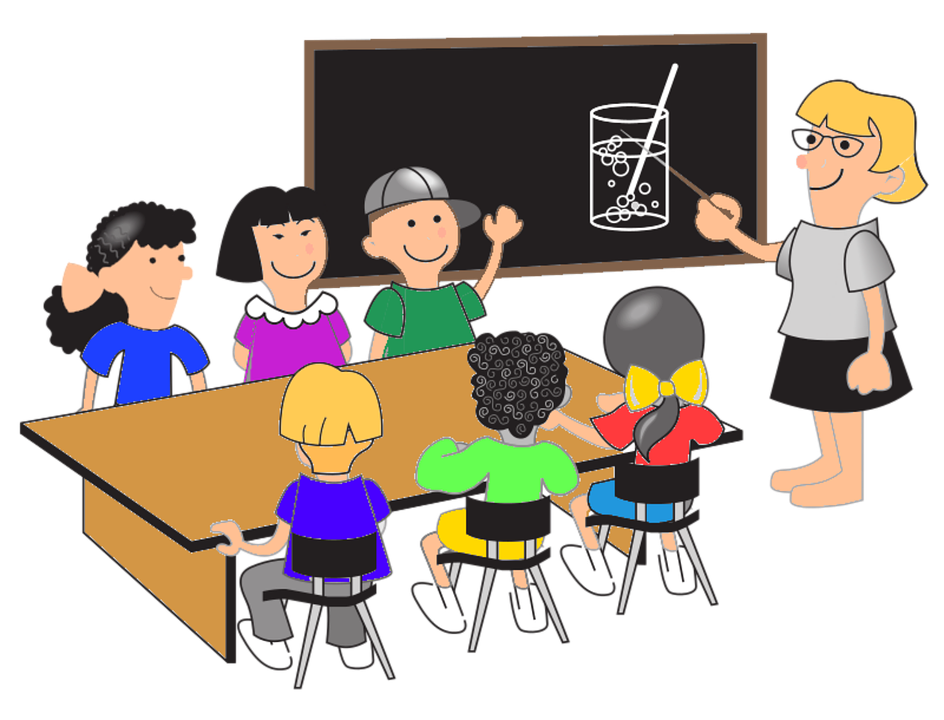 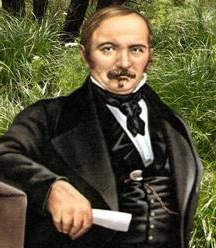 EXPLICAÇÃO  DE
KARDEC
OS  CONHECIMENTOS  ESPIRITUAIS  NÃO  DEVEM  FICAR  OCULTOS  EGOISTICAMENTE,
  MAS  DIVULGADOS  EM  BENEFÍCIO  DE  TODOS.
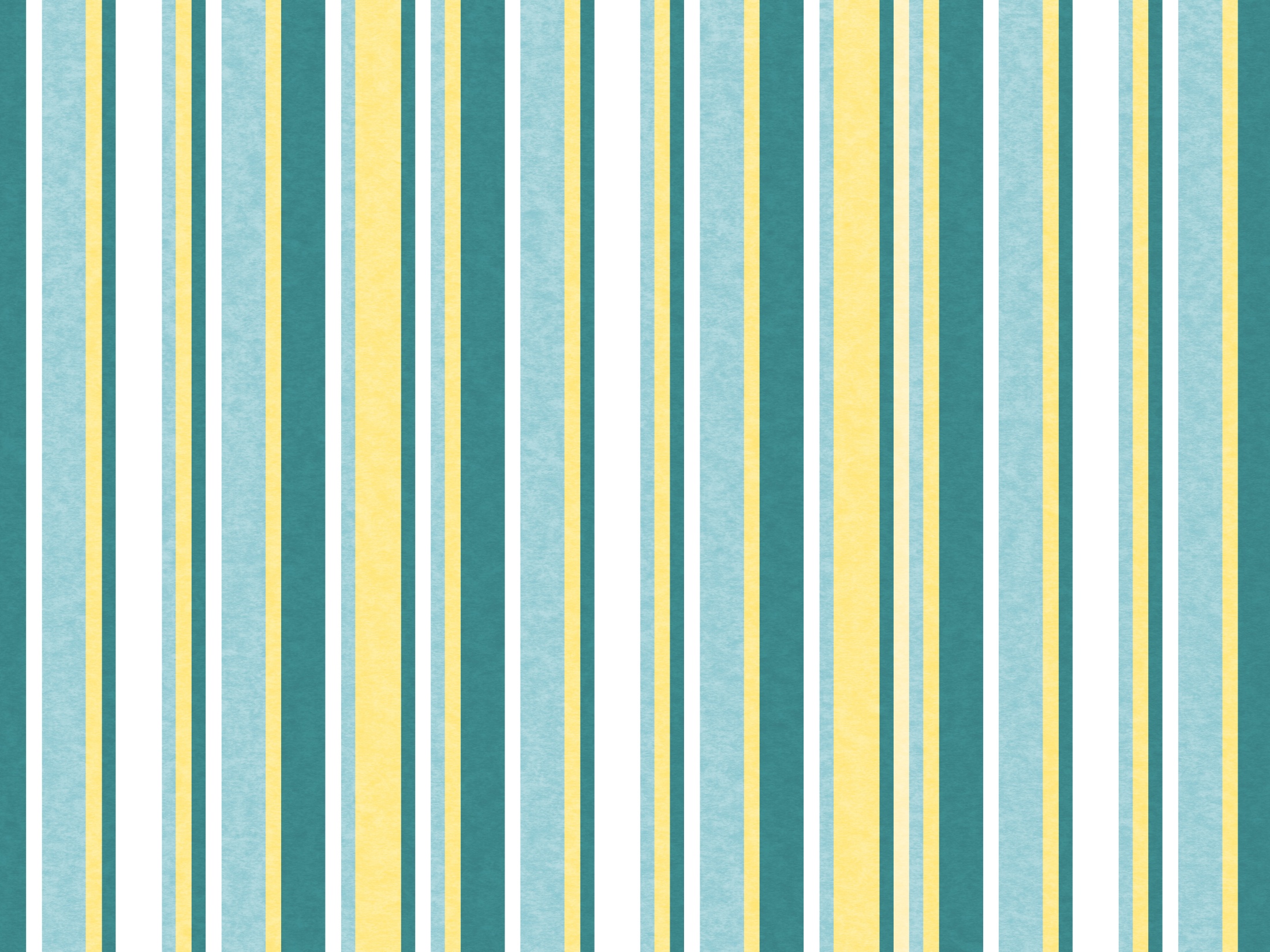 NADA  HÁ  SECRETO  QUE  NÃO  
VENHA  SER  CONHECIDO
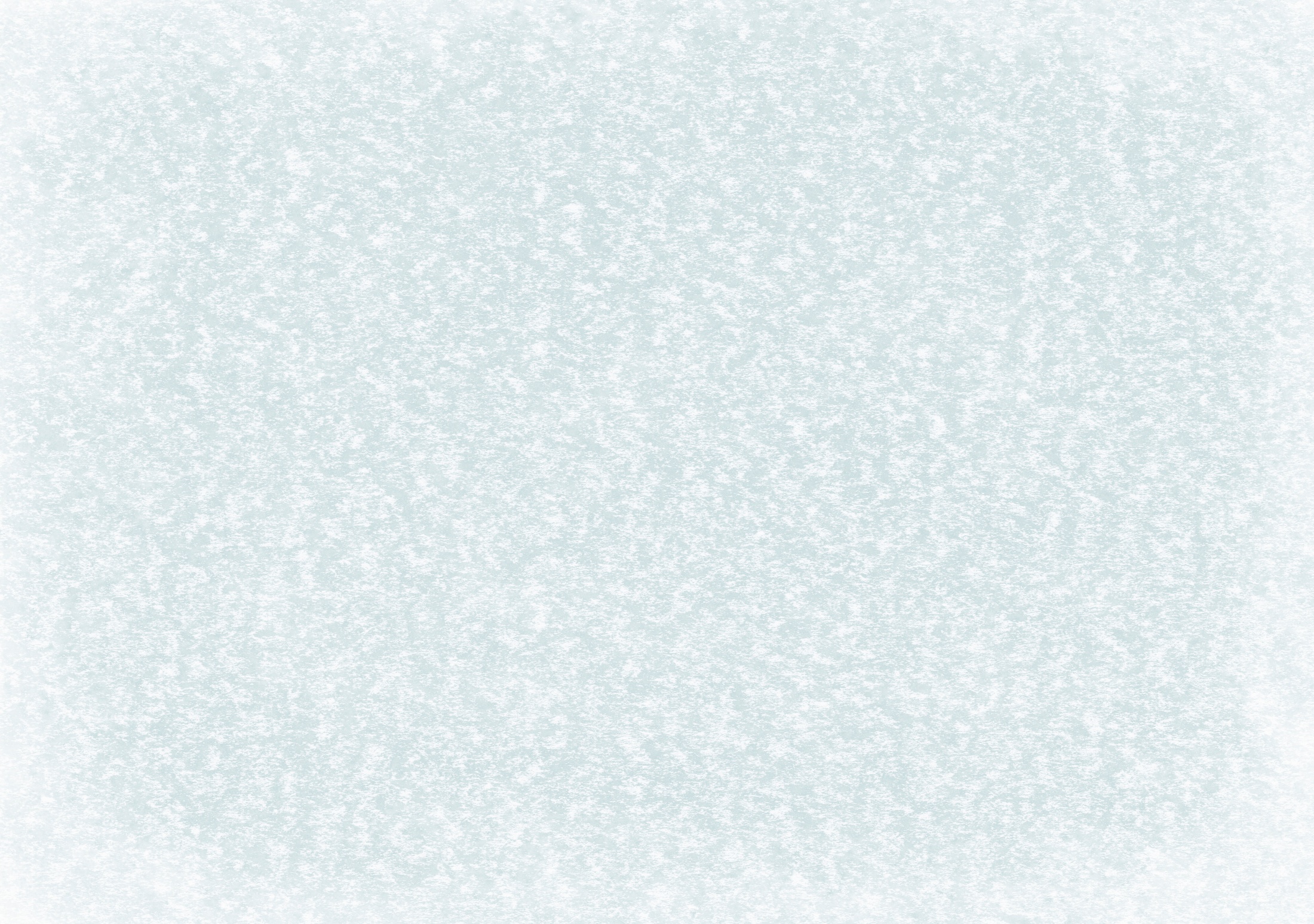 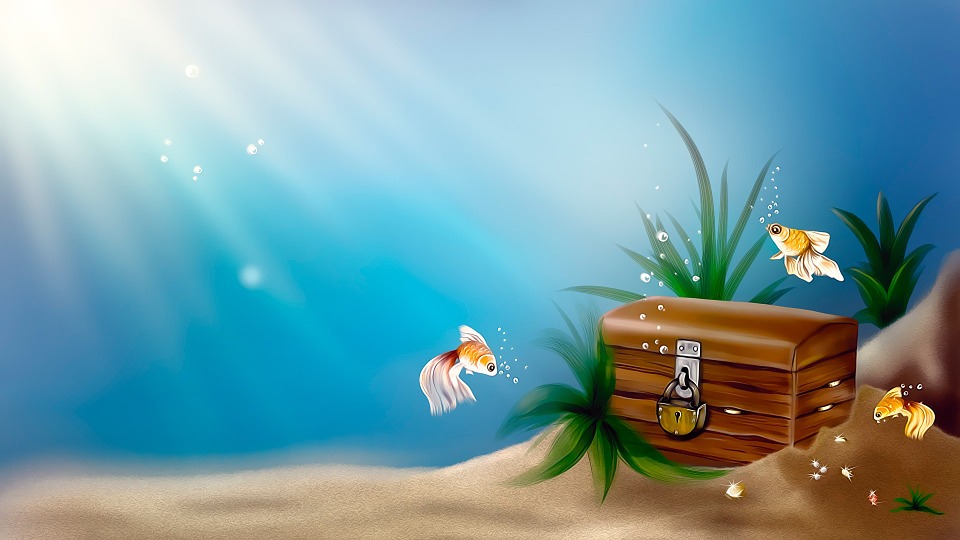 NÃO  
SIGNIFICA
SIGNIFICA
QUE  O  HOMEM  CONHECERÁ,  UM  DIA,
TODOS  OS  MISTÉRIOS.
QUE  O  HOMEM  PODE  CONHECER,  HOJE,
TODOS  OS  MISTÉRIOS.
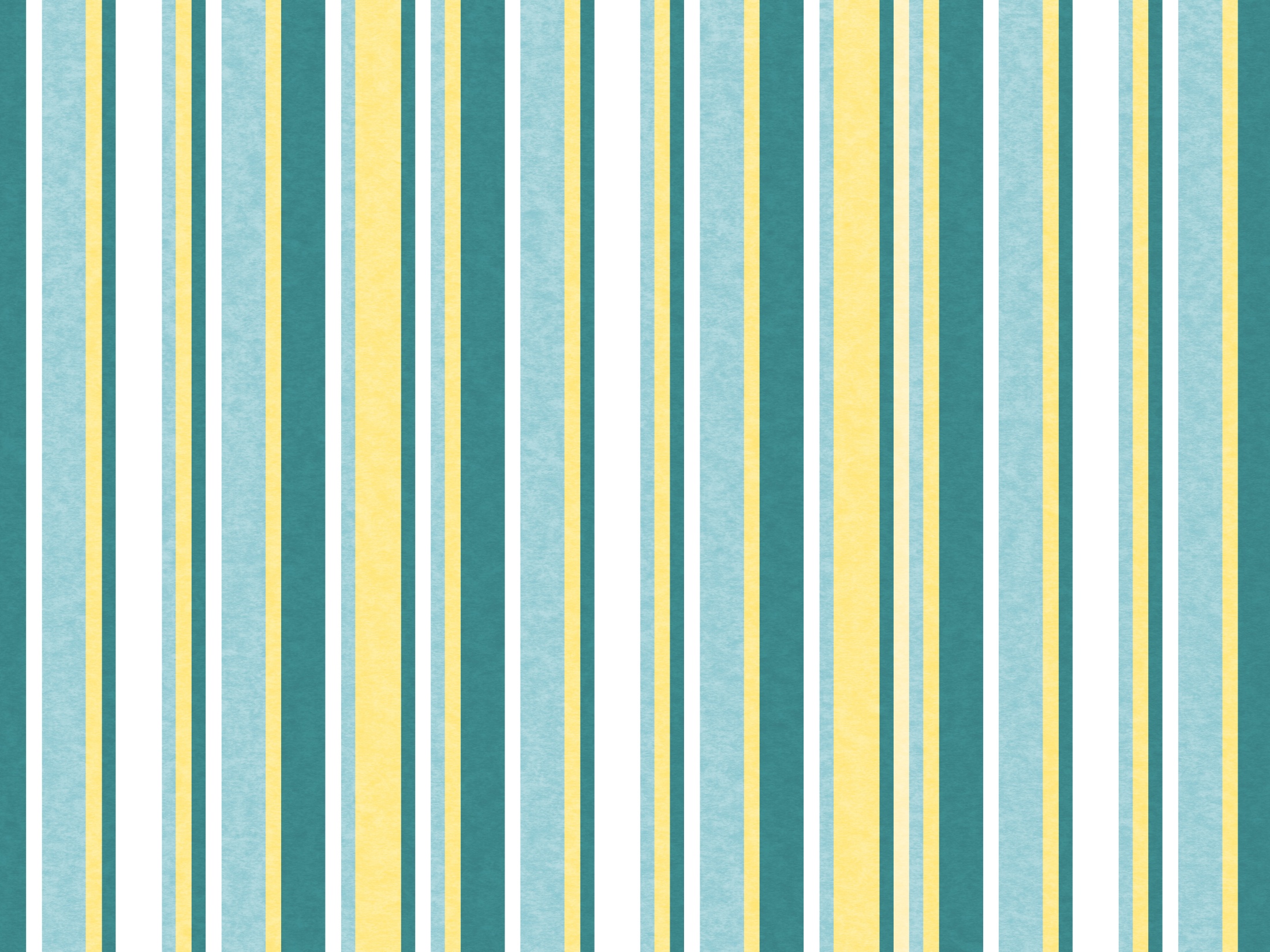 CONCLUSÃO
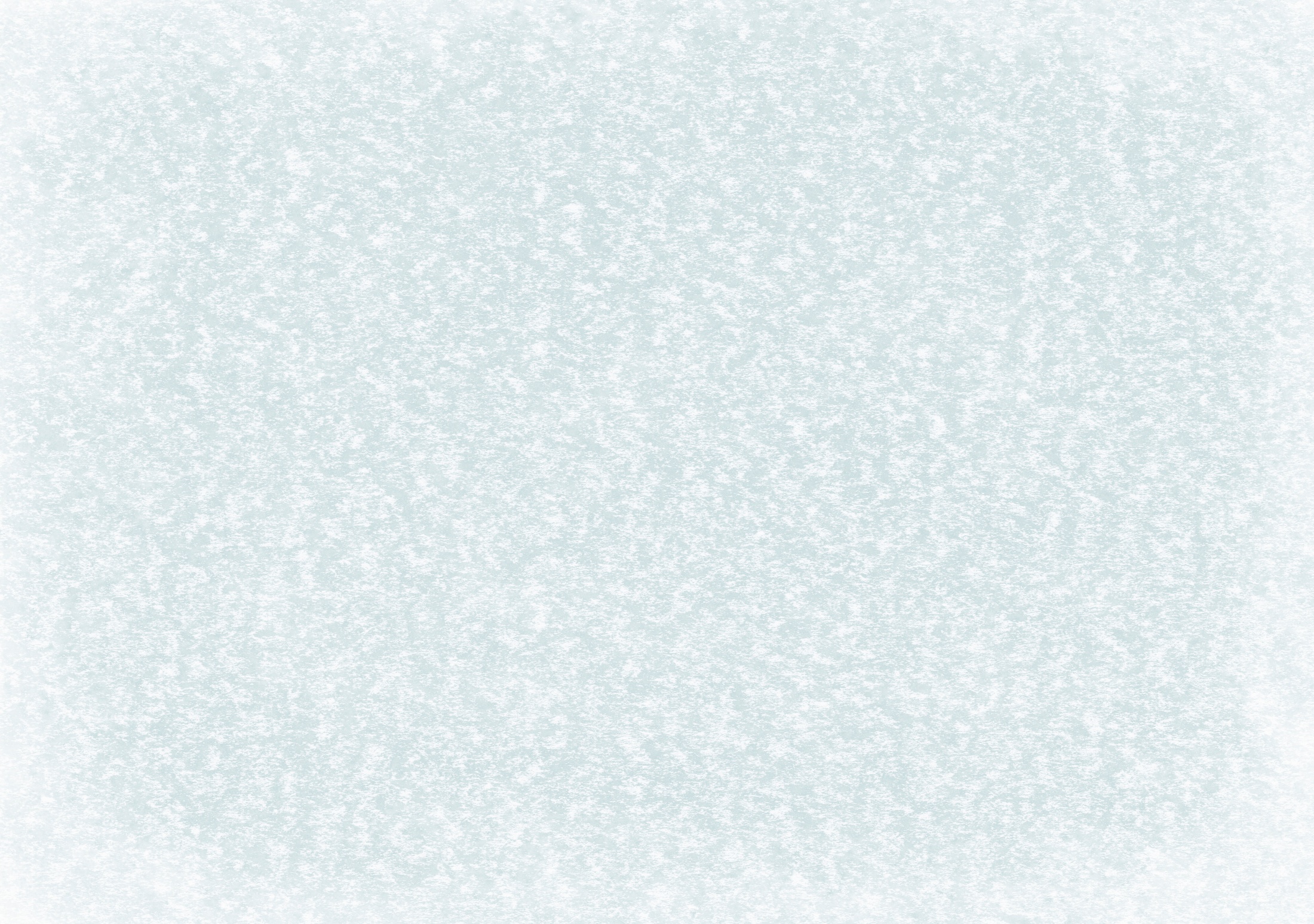 ASSIM  PROCEDEU  JESUS,
FALANDO  POR  PARÁBOLAS:
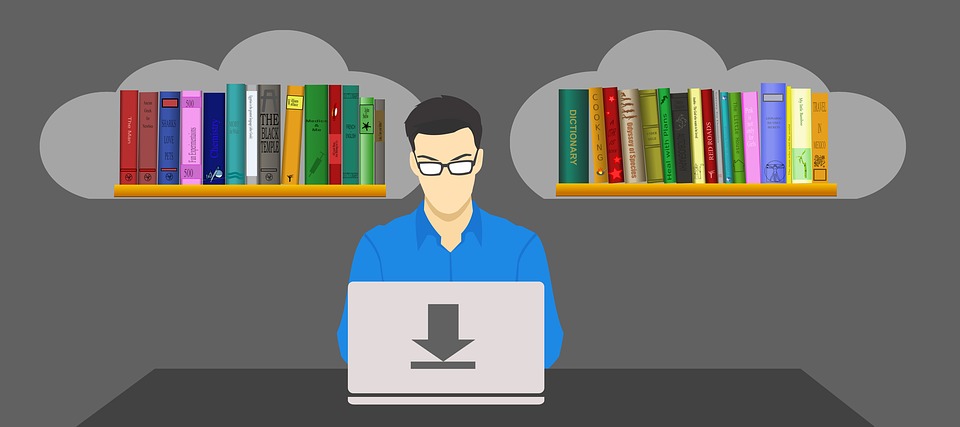 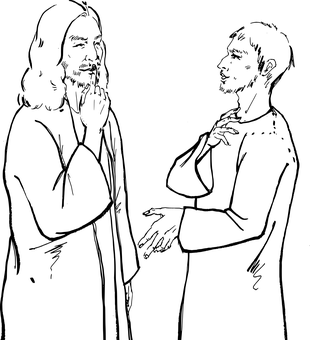 COM  SUA  PREVIDENTE  SABEDORIA  REVELOU  SÓ  O  QUE  PODERIA SER  RECEBIDO  E  COMPREENDIDO.
CADA  COISA  TEM  DE  VIR  NA  ÉPOCA  PRÓPRIA.
E  PROCEDEM  ASSIM  ATÉ  HOJE  OS  ESPÍRITOS.
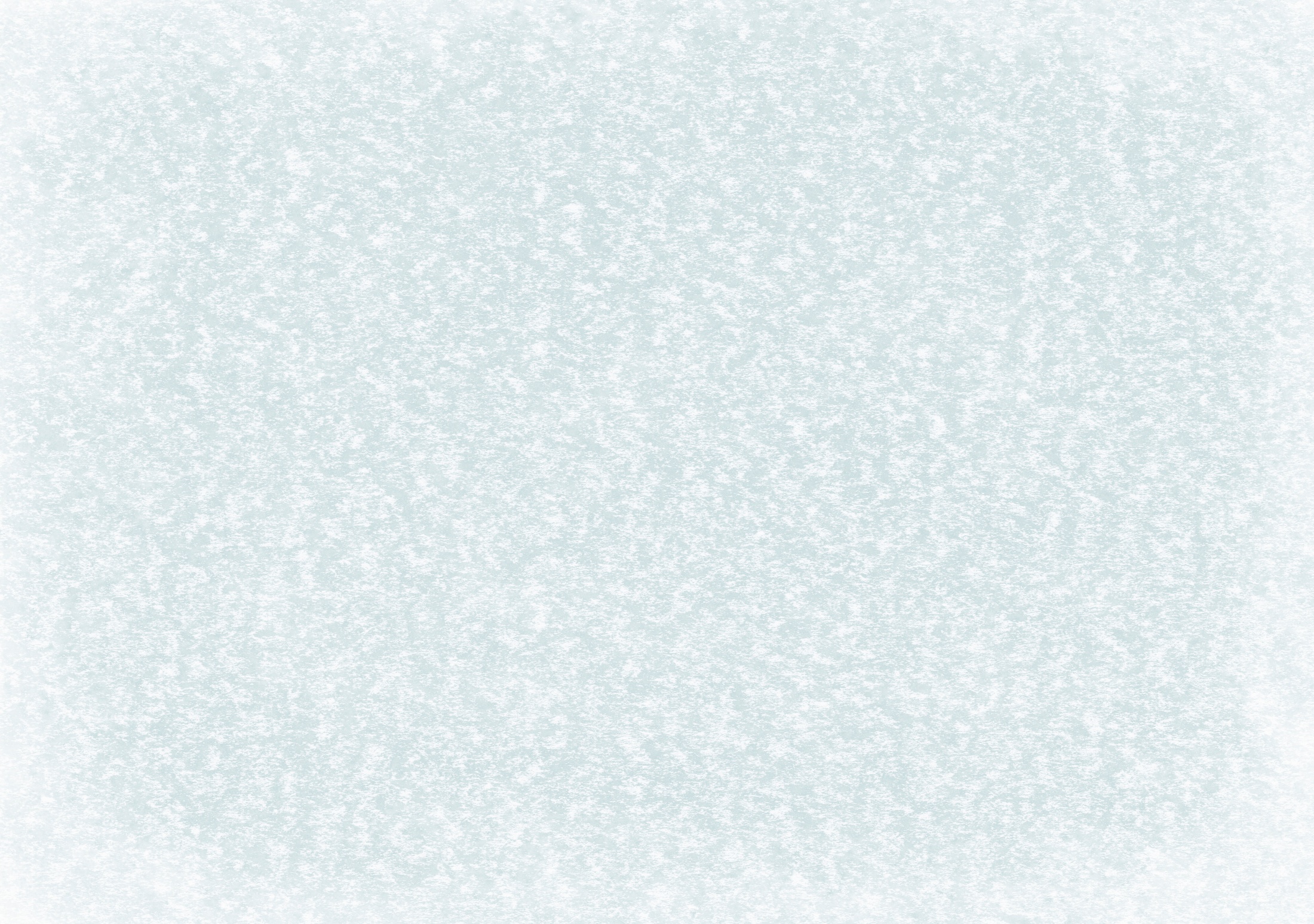 PARA  A  GENTE  PENSAR...
JESUS  ENSINAVA  ATRAVÉS  DE  PARÁBOLAS.

LEIA  AS  FRASES  E  COLOQUE  V (VERDADEIRA)  E   F (FALSA) :
(   ) Luz da Candeia significa os conhecimentos espirituais.
(   ) A Candeia sob o Alqueire significa revelar as verdades para dominar o povo.
(   ) Não se deve colocar a Candeia sob o Alqueire segundo Kardec.
(   ) Os conhecimentos espirituais devem ser divulgados para uma pessoa apenas.
(   ) Cada Ensinamento tem um tempo próprio para ser divulgado.
(   ) O Homem pode conhecer, hoje, todos os mistérios.
(   ) Nada é tão secreto que um dia não venha ser conhecido.
(   ) Segundo Jesus “Ninguém acende uma Candeia para pô-la debaixo do Alqueire.
(   ) Jesus na sua sabedoria revelou seus ensinos para os sábios.
(   ) Os Espíritos procedem até hoje como Jesus.
V
F
V
F
V
F
V
V
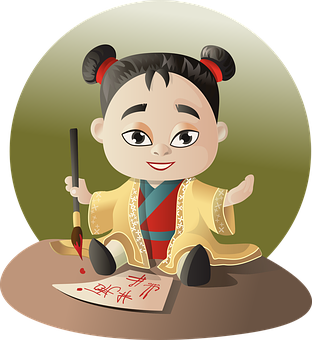 F
V